What was I made for?Dr. kimberly luse
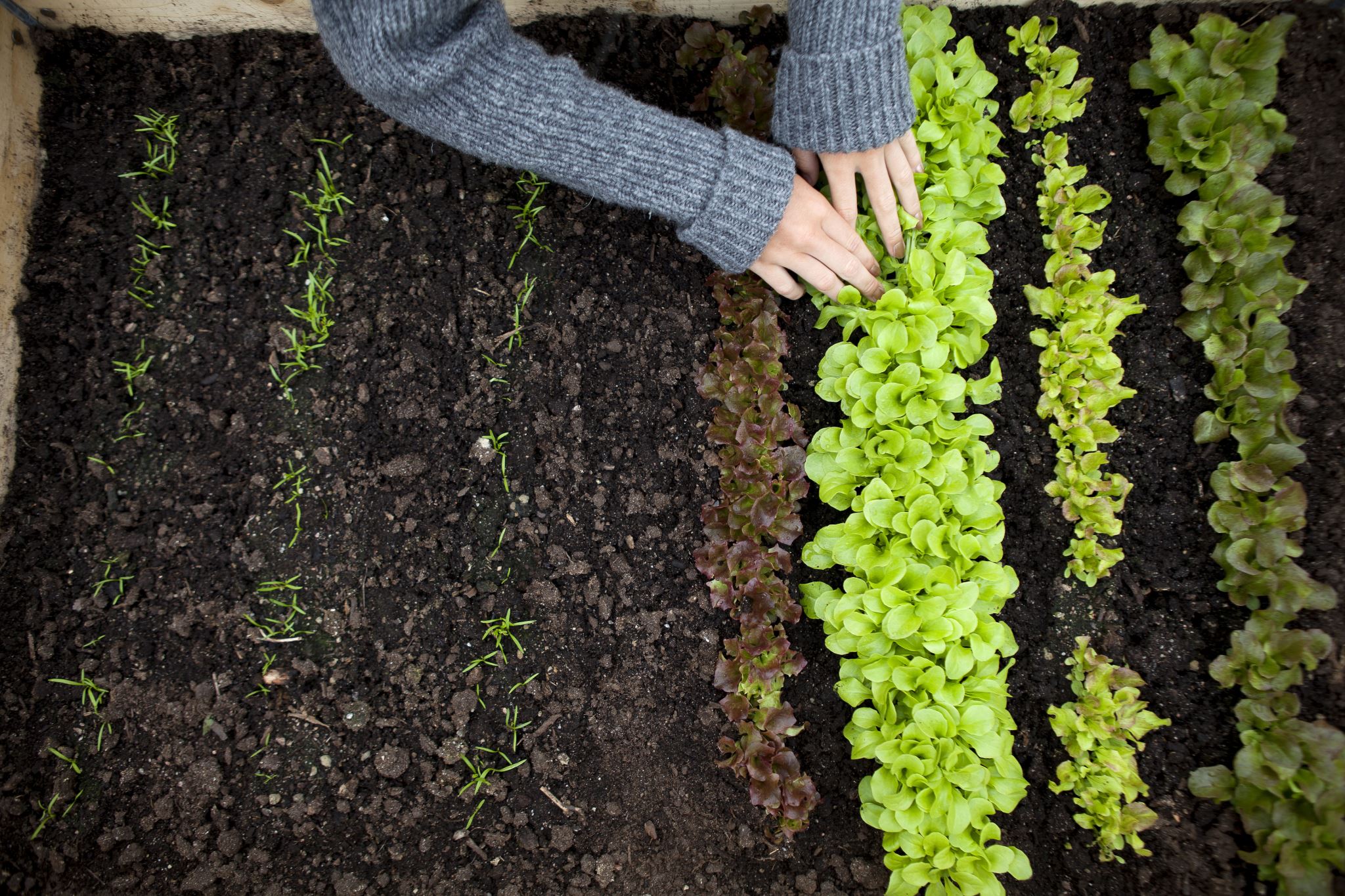 Losing your way
“Most of the shadows of this life are caused by our standing in our own sunshine”~Ralph Waldo Emerson
Losing your job can cause a crisis that affects you in every area of your life
2
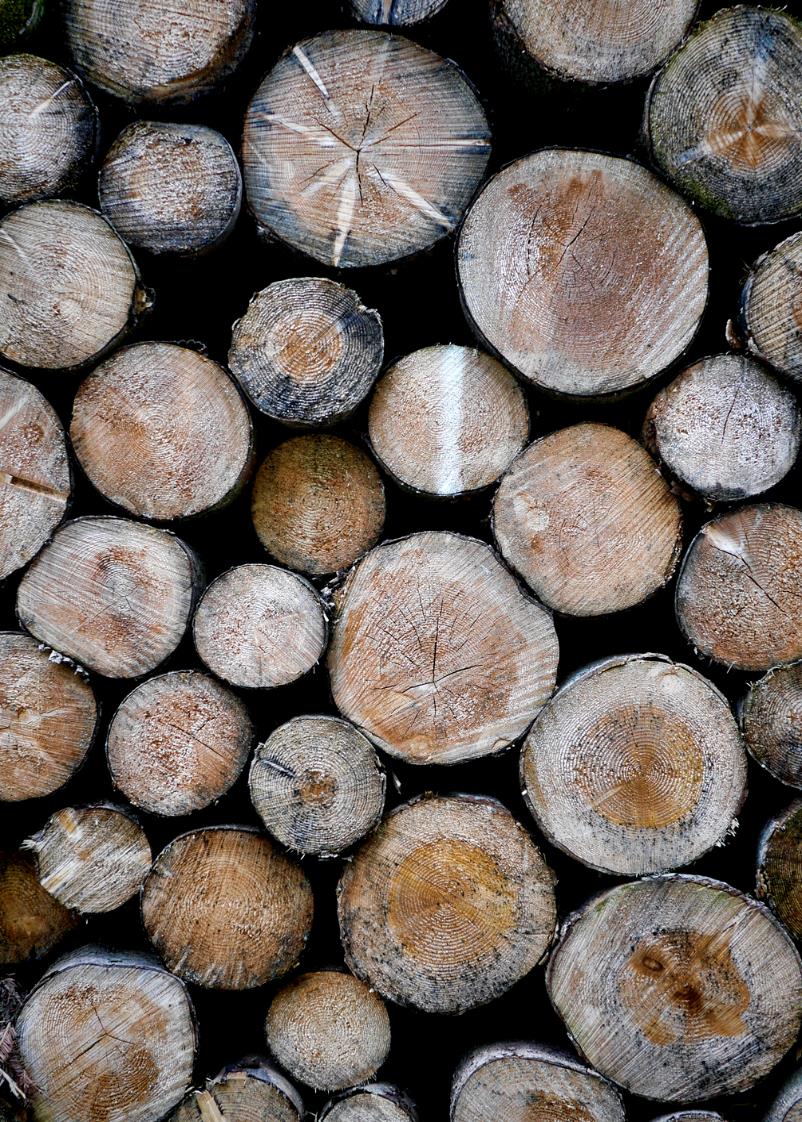 Maslow’s hierarchy of needs
Step by step
4
Physiological
What is the worst that can happen?
Safety
What factors need to exist to create safety?
Love and Belonging
What was I made for?  Who am I anyway?
Esteem
Protecting yourself from trauma and the helplessness that always follows it
Self-actualization
I am the boss of me!
Love and belonging
You are you.  You are not your job.
What you do versus who you are.
What is your intrinsic value to the universe?
Aligning your next opportunity with your moral compass
What makes you really happy at work?
What is your biggest stress at work?
What is your biggest stumbling block at work?
11
Where does your support come from?
Environmental support/where do you go for support?
Extrinsic support/who do you turn to for support?
Intrinsic support/what do you do for yourself for support?
12
Clarify your values
Accomplishment
Advancement
Integrity
Health
Friendship
Wealth
Family Balance
Contribution
13
There is no straight line
14
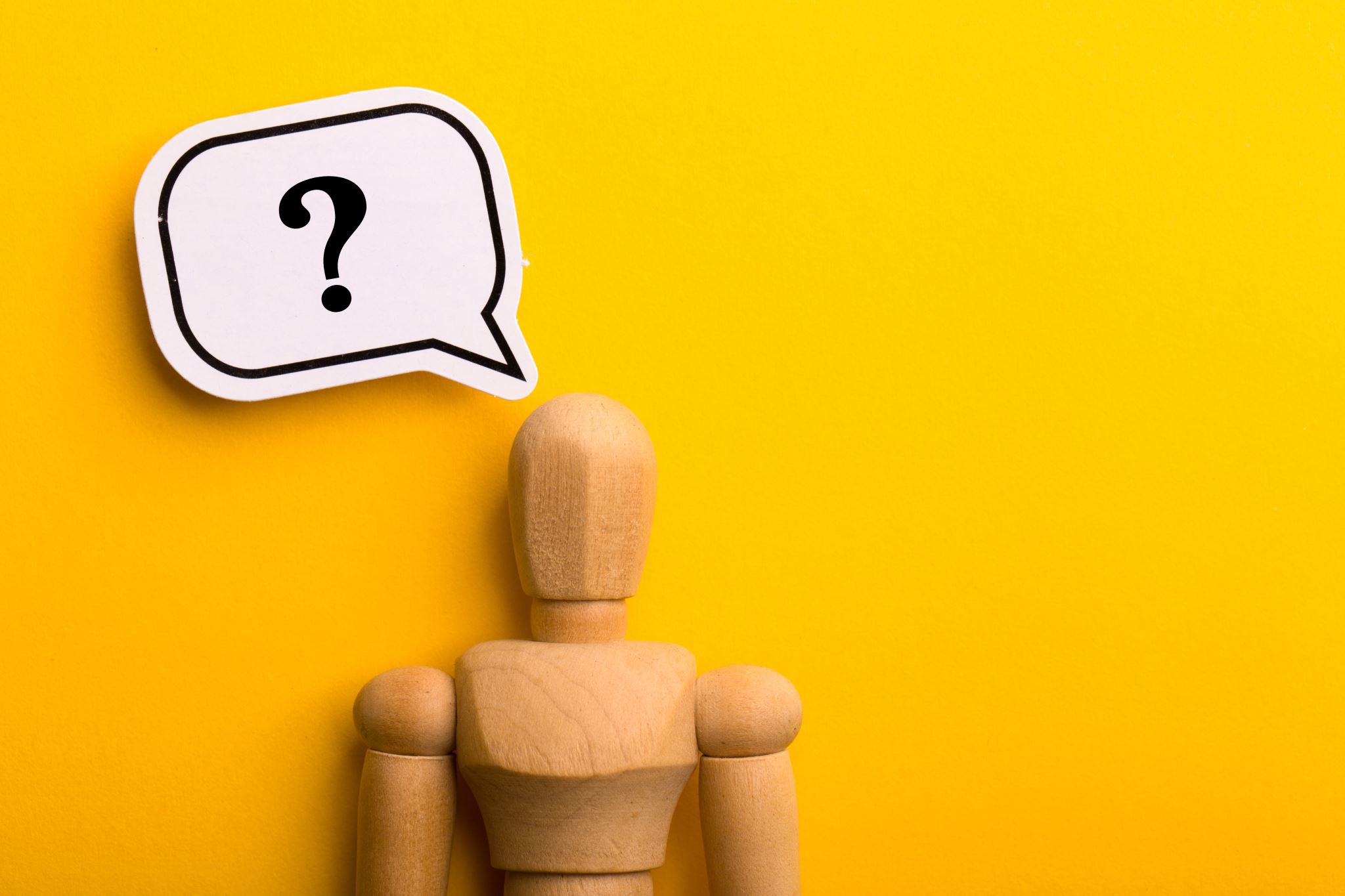 Personal inventory
What are you enjoying the most right now? (3 examples)
What are you enjoying the least right now? (3 examples)
How can you eliminate one of the negatives?
What is troubling you today?
What is working perfectly right now?  Why?
What is the one thing that I really want?  How can you initiate it?
Describe what succeeding in achieving what you want looks like.
15
Thank you